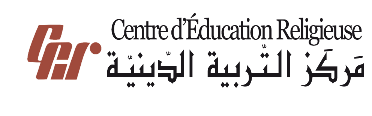 مَركَزُ التَّربِيَّةِ الدّينِيَّةرُهبانِيَّةُ القَلبَينِ الأقدَسَين
يُقَدِّمُ كِتابَ الأساسِيّ الثّاني
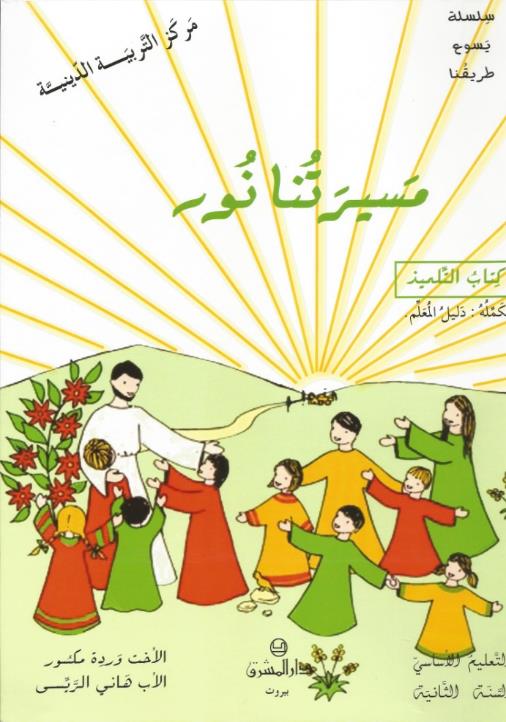 اللِّقاءُ التّاسِع عَشَر
فَلْسُ الأَرمَلَة
سَلام المَسيح أَصدِقائي، شُو رَح نَعمِل اليَوم؟
نْقارِن بَين عَطاء الأغنِيَا مِن الفَائِض وعَطاء الأرمَلة يَلْلي لَفَت انتِباه يَسوع.
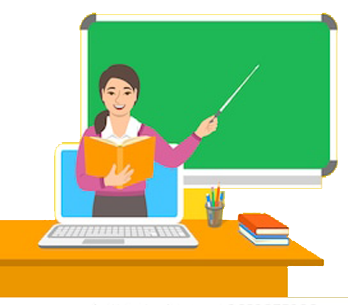 نَعرِف إِنّو دافِع العَطاء الحَقيقيّ هوّي المَحَبّة لأنّو أزغَر فِعل مَحَبّة بِنَظَر اللّه كَنز ثَمين.
خَلّونا هَلَّق نْحِط نَفسنا بِحُضور الله 
ونِستَدعي الرّوح القُدُس
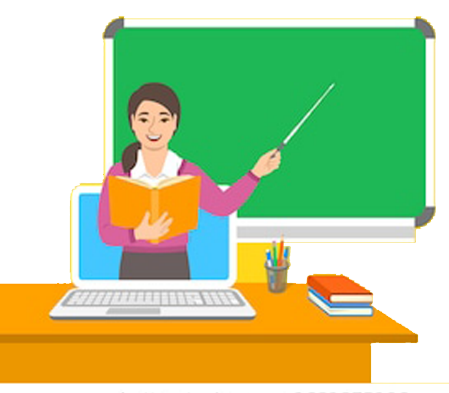 يا رَبّ إِمنَحْنا نِعمِة حُضورَك بَيننا وساعِدنا حتَّى نْعيش كأَبناء النّور
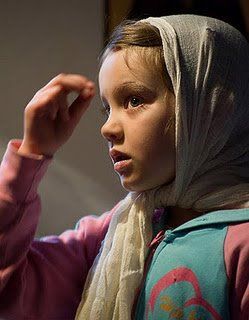 أَصدِقائيّ تْطلَّعوا مْنيح وقولولِي أَيّ رَقِم أكبَر!
2
20
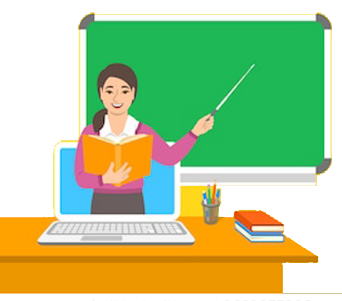 صَحيح! رَقِم 20 أَكبَر مِن رَقم 2... بَس فيه مَشهَد من الإِنْجيل صار فيه الرَّقم 2 أكبَر  وأعْظَم مِن كِلّ الأرقام!! 
بَدكُن تَعرفوا ليش وكيف؟ سْمَعوا!
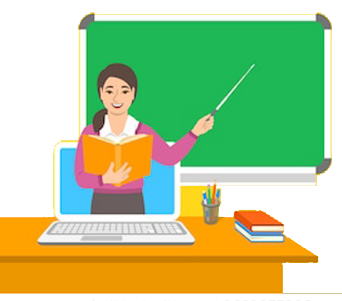 أَصدِقائي بْتِتْذَكَّروا شو حْكينا بالمَرَّة الماضيِة؟
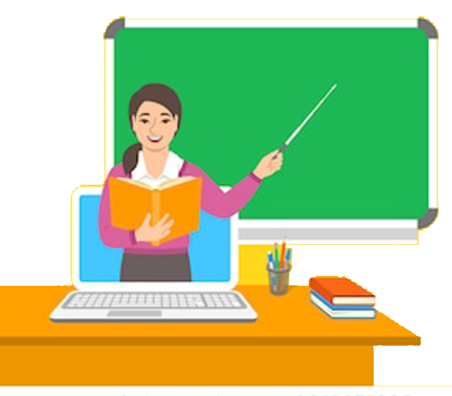 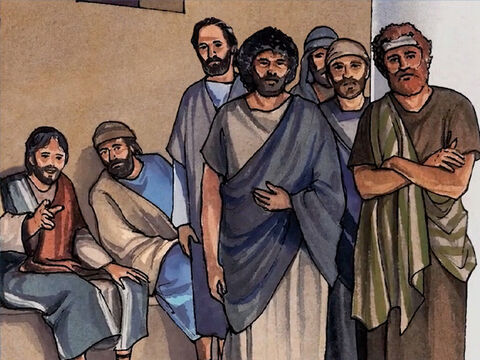 قَعَد يَسوع قْبِال الخَزيْنِة وهِيِّي صَنْدُوق كْبِيرْ كِانُوا النِّاس يْحُطُّوا فيه تَبرُّعات كِرْمِالْ يعَمْرُوا الهَيْكَل
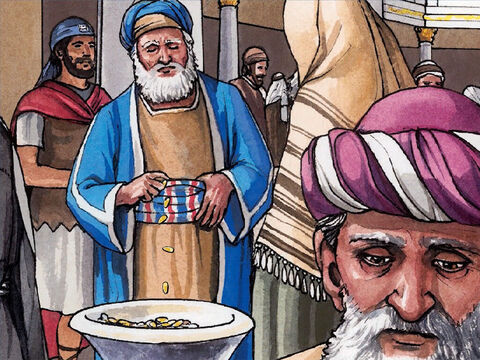 وصَارْ يْشُوف
 النِّاسْ عَمْ يحُطُّوا تَبَرُّعَاتُنْ 
وكْتَارْ مِنِ الأَغْنِيَا حَطّو مِال كْتِير!
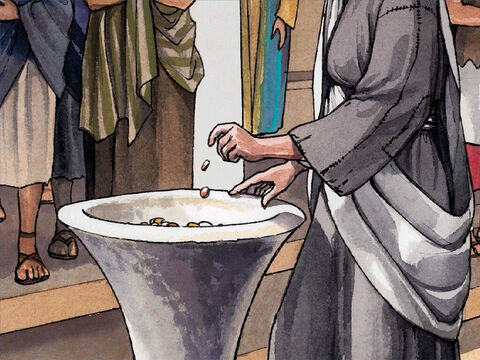 وشِافْ يَسوع كَمِان أرْمَلِة فَقِيْرَة ما مَعَا شيْ، حَطّتْ 
بَسْ فِلْسَين
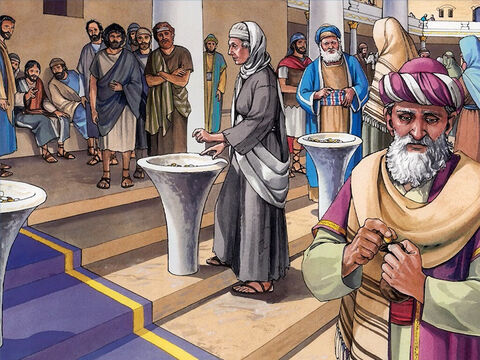 سِاعِتا قال يَسوع لَتْلامِيْذو:
بِالحَقيقَة بْقِلْكُنْ، إنُّو هَالأرْمَلِة الفَقِيْرَة حَطِّتْ أَكْتَرْ من كِلّ يَلْلي حَطُّو بالخَزِيْنِة.
بِتْوِافْقُو عَلِّي قِالو يَسوع؟
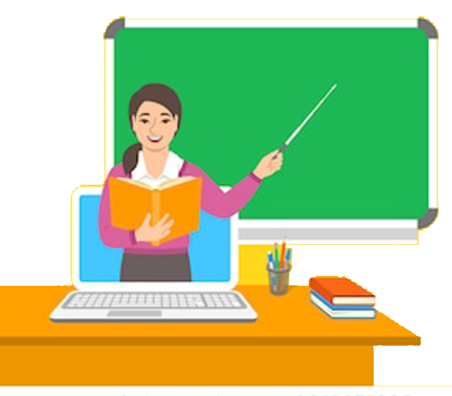 إذا تْطَلَّعْنا بعْيُونْنَا البَشرِيِّة، مِنْشُوفْ إنّو كَلامْ يَسوع 
في شْي مُدْهِشْ،
 لأنُّو الأغْنِيا حَطّوا
 مَصارِي أكْتَرْ بِكْتِيرْ من هَالأرْمَلِة.
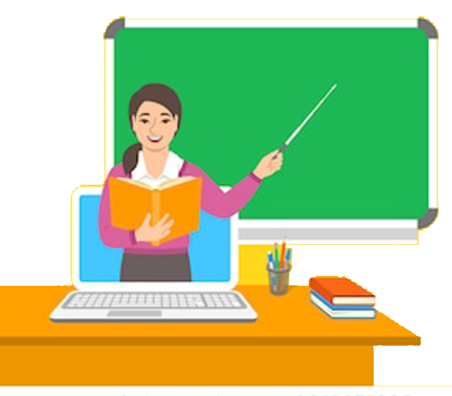 بَس شو قَصَدْ يَسوع بِهَالكَلام؟
سْمَعوا...
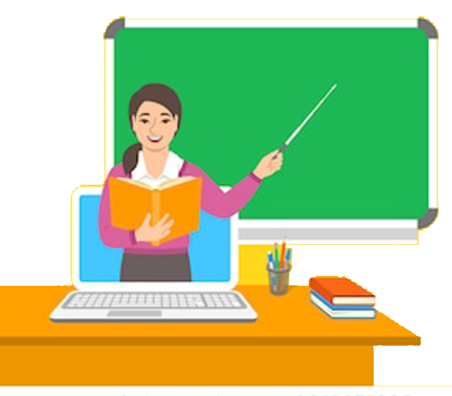 الكِلّ حَطّوا مِنْ يَلْلي بْيِفْضَلْ عَنُّنْ، يِعْنِي شِي مَنُّنْ بِحاجِة لِإلو.
 
والأرْمَلِة شُو عِمْلِتْ؟
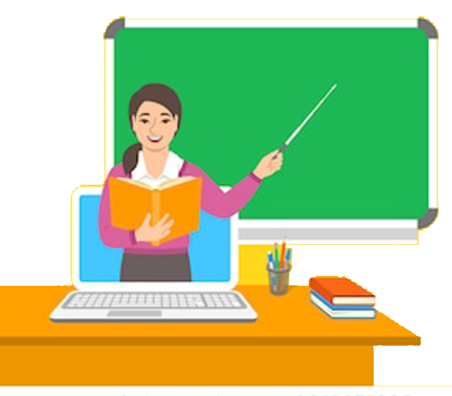 حَطِّتْ مِن يَلْلِي بِحاجِي إلُو، حَطِّتْ كِلّ يَلْلي كِان مَعَا تَ تْعِيش، هِيِّيْ ما عِطْيِتْ مِن يَلْلي فَضَّلْ عَنّا، عِطْيِتْ كِلّ شِي، كِلّ شي بْتِمِلْكُو تَتْعِيش. وهَلَّقْ ما عِادْ مَعَا شي.
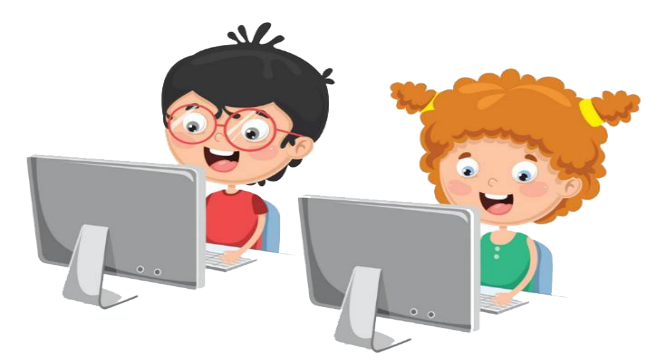 لَيش الَأرْمَلِة عِمْلِتْ هَيك؟
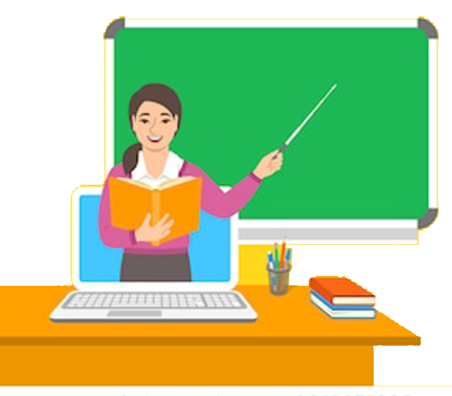 لأنّا فَقِيْرِة والفَقِير بْيَعْرِفْ شُو يِعْنِي إنّو يَعْطِي، والأرْمَلِة عِنْدَا ثِقَا بِ اللَّه وبَدّا تْعَبِّر عَنْ حُبّا لإلُو ولَ اخْوِتَا البَشَرْ.
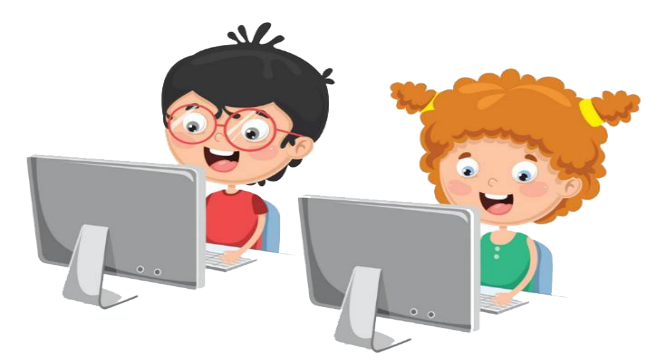 هَلَّقْ مْنِفْهَمْ لَيش يَسوع قال: 
«بْقِلْكُنْ، وهيِّيْ الحَقيقَا، إنُّو هَالأرْمَلِي الفَقِيْرا حَطَّتْ أكْتَرْ مِن كِلّ يَلْلي حَطُّو بِالخَزِيْنِة»
يَسوع بْيِطْلَّعْ بِالقَلب والنَّوِايا، والبَشَرْ ما بْيِطْلَّعُوا عَادَةً إلاّ عَ المَظاهِرْ.
والَأرْملِة عِطْيِتْ لأنّا بِتْحِبّ، بِتْحِبّ اللَّه وبِتْحِبّ غَيْرَا، ما قِالِتْ شيْ وما لاحَظَا حَدَا، هِيِّيْ ما كِانْ بَدَّا إنُّو النِّاس يْشُوفُوها وإنَّا تِتْبِاهَى قِدِّامُنْ. عِمْلِتْ يَلْليْ عِمْلِتُو تَتْفَرَّحْ اللَّه وَحْدُو.
ويَسوعْ بْيَعْرِفْ كَمِانْ إنّا ما كاِنِتْ نَاطْرَا مِن حَدَا إنّو يْهَنّيا ويْقِلاّ: بْرَافُو.
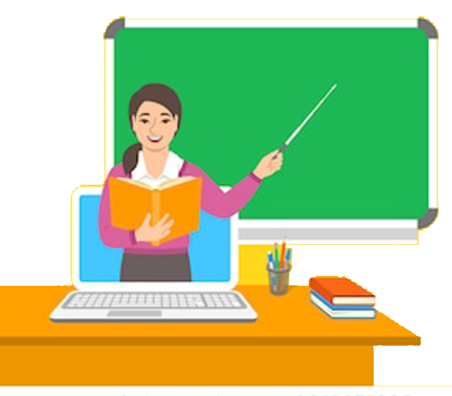 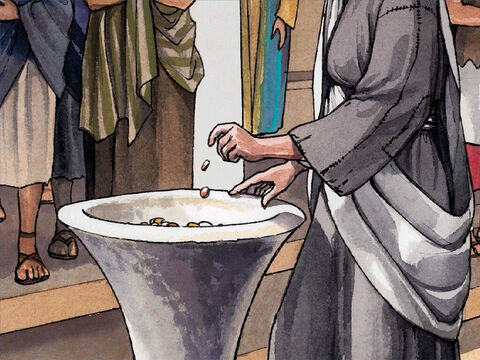 لأ
كِرْمِالْ هَيكْ احْتَرَمْ رَغْبِة قَلْبَا ومَا قَلاّ شيْ، بَس خَلاّ تْلامِيْذو يِنتِبْهو لَ يَلْلِي عِمْلِتُو، يِنْتِبْهو لَ جَمِال رُوحَا وقَلْبَا وهَيك يَسوع كَشَفِلْنَا كِيف اللَّه بْيِطَلّعْ عَ أعْمِالْنَا!
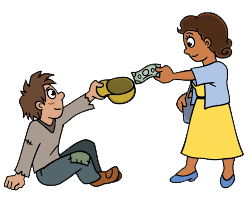 لأ
نِحْنَا هَلَّق بِزَمِن الصَّوم والصَّوم هُوِّي الزّمَن يَلْلِي بْيِدْعِيْنا فِيه يَسوع للتَّقَدُّمْ بأعمِال المَحبَّة (متل الأرملة الفَقيرَة) وهُوِّي الزَّمَن يَلْلِي مِنْحَضّر فيه حَالْنا لَنِحْتِفل بِعيد الفِصح، يِعْنِي بِمَوت يَسوع المَسيح وقِيامْتُو.
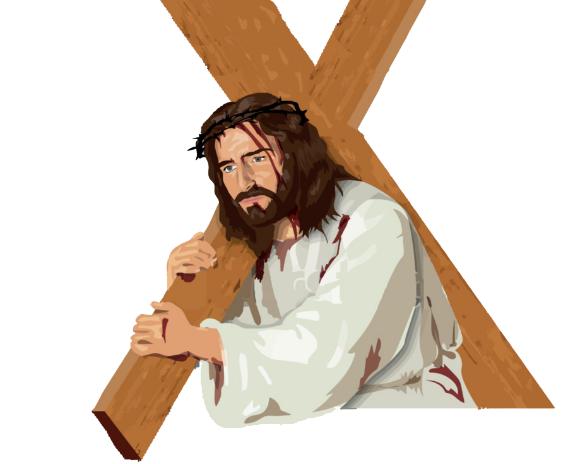 لأ
وبالأَسابيع يَلْلي جِايِي، رَحْ نْشُوف كِيف قَدَّمْ يَسوع حَيِاتُو تَ يِفْدِيْنا، وحَتّى نِتْحَضّرْ لَ ها العِيد الكْبِير، الكنِيسِة بْتِدْعِينا حَتّى نْشُوف العالَم وغَيرنا، مِتِل ما يَسوع بِيْشُوفُنْ.
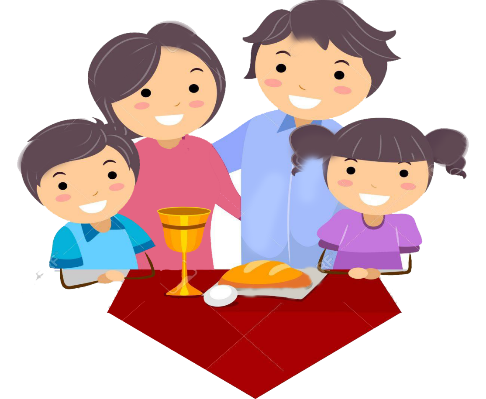 لأ
ويَسوع بَدُّو منّا إنُّو نِاخُدْ الوَقت الكِافِي حَتَّى نِطَلّعْ بحَيِاتْنا. كِلّ وَاحَدْ فينَا بْيَعْمِلْ إشْيَا كْتِيرِة، بَسْ شُو هِيِّي نِيِّات قَلِبْنَا؟ هِيِّي مْنِيحَة؟ نِحْنَا بَدْنَا نَعْرِفْ يَسوع بِشَكل أَفْضَل؟ بَدْنَا نْحِبّو أكْتَر ونِلْتِقِي فيه بِالصَّلاة؟ نِاوْيِين إنّا نِشْبَهُو ونْحِبّ غَيرنا مِتْلُو؟
لأ
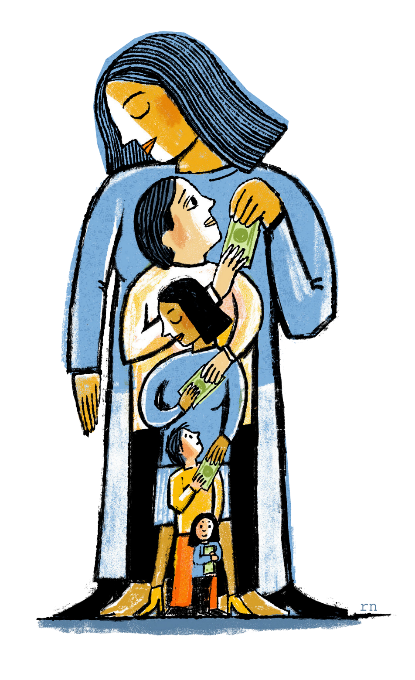 يَسوع بْيَعْرِف مْنِيح نَوايِانا الطَّيْبِة وبَدُّو مِنَّا نْفَكِّرْ شُو عِمْلِت الأَرْمَلِة الفَقِيْرَة ونِسْأل حَالْنَا:
نِحْنَا مْنَعرِف يا تُرَى كيف نَعْطِي؟ شُو عَمْ نَعْطِي؟
عَمْ نَعْطِي إشْيَا فِيْنَا نِسْتَغْني عَنّا بِسهُولِة أَو إِشْيا مِنْحِبَّا ومْهِمِّة بِالنِّسبِة لَ إلْنا؟
لأ
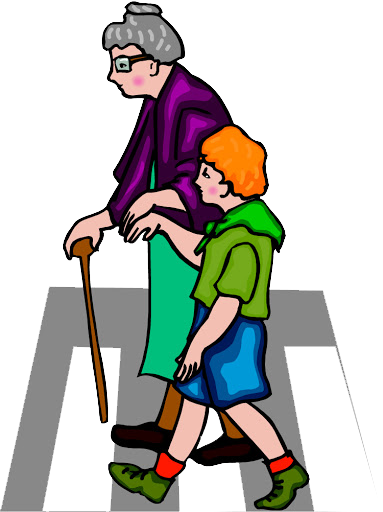 عَمْ نَعْطِي من وَقِتْنَا تَ نِخْدُمْ غَيرنا؟ 
شُو حِلُو إنُّو نَعْرِفْ مِعْنَى المُشارَكِة !
ويَسوع بَدُّو مِنّا أَكْتَر مِن هَيك...
بَدُّو نْحِبّ مِتل الَأرْمَلِة، نْحِبّ من كِلّ قَلِبْنَا، وهُوِّيْ بِيْخَلِّيْنَا نَعْرِفْ إنُّو المهمّ مِشْ الكَمِيِّة!
المُهمّ النَّوعِيِّة والنِّيّة والرَّغْبِة العَمِيْقَة المَوْجُودِة بِقْلُوبْنَا.
لأ
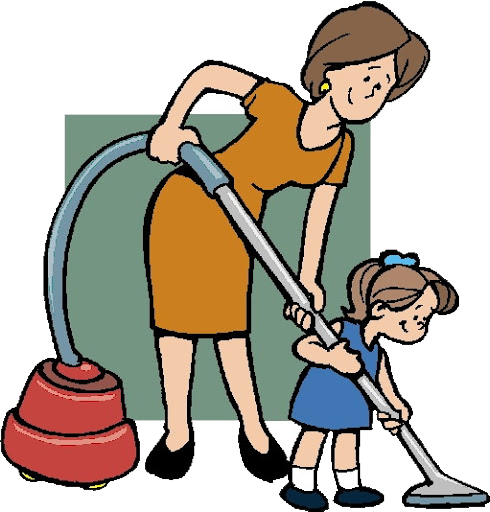 شو يِعْنِي هَالكَلام؟
مَرَّاتْ كْتِيْرِة، بَدْنَا إنُّو يعِرْفُوا النِّاس شُو عَمْ نَعْمِل أعْمِال خَير ومْنُنْطُرْ إنُّنْ يْهَنّونَا ويْقُولُولْنا «برافو».
وهَيْدَا شِي طَبِيعِي، ومع هَيك يَسوع بْيُطْلُبْ مِنّا إنّو نَعمِل الخَير بالسِّرّ مِتل الأرْمَلِة من دُون ما نُطلُبْ من حَدا إنّو يْهَنِّينَا ويِمْدَحْ فينا.
ومِن بَعد ما سْمِعنا المُحادَثة، رَح إِسأَلكُن كَم سُؤال...
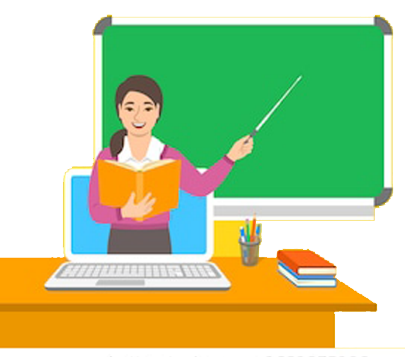 وَين كان يَسوع وشو شاف؟
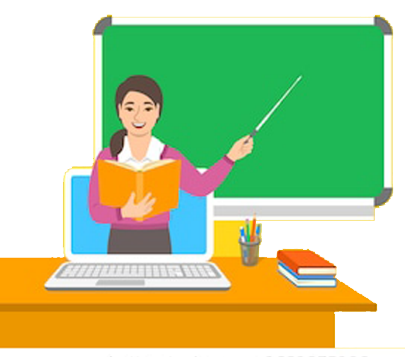 كان يَسوع بِالهَيكَل
شاف ناس أغنِيا عَم بيحِطّوا مَصاري بِالخَزينة
وشو شاف كَمان؟
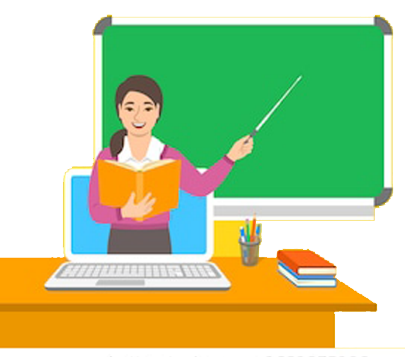 أَرمَلَة فَقيرَة
يَعني ما عِنْدا رِجّال وما فيها تِشتِغِل
شو حَطِّت هَالمَرا وليش هَالمَبلَغ كبير؟
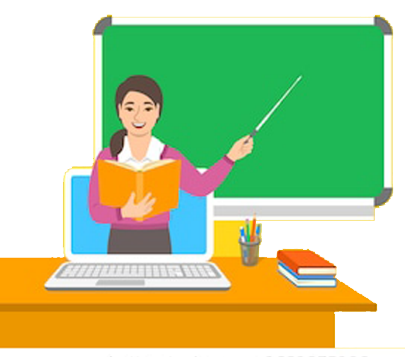 حَطِّت فِلسَين بَس!
وهِنّي كْتار لأَنّو ما كان مَعها غَيرُن!
شو قال وَقتها يَسوع 
وشو قَصَد؟
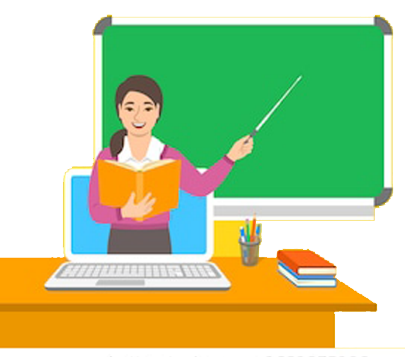 لأنّها حَطِّت كِلّ شي مَعا وهِنّي حَطّوا مِن الزّايِد عِندُن
إنْها تبَرَّعِت أكتَر مِن الأغنِيا
وهَلَّق جَرْبوا يا شاطرين عمِلوا هَالنَّشاطات
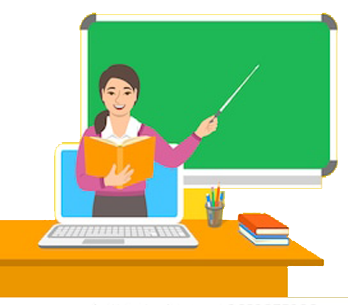 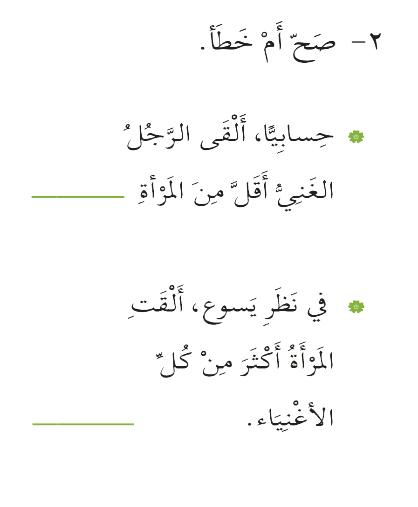 9
2
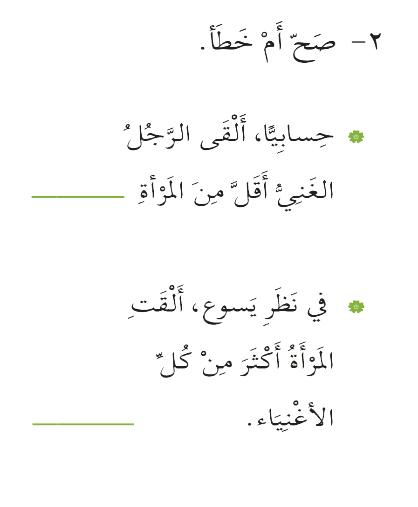 خطَأ
صَح
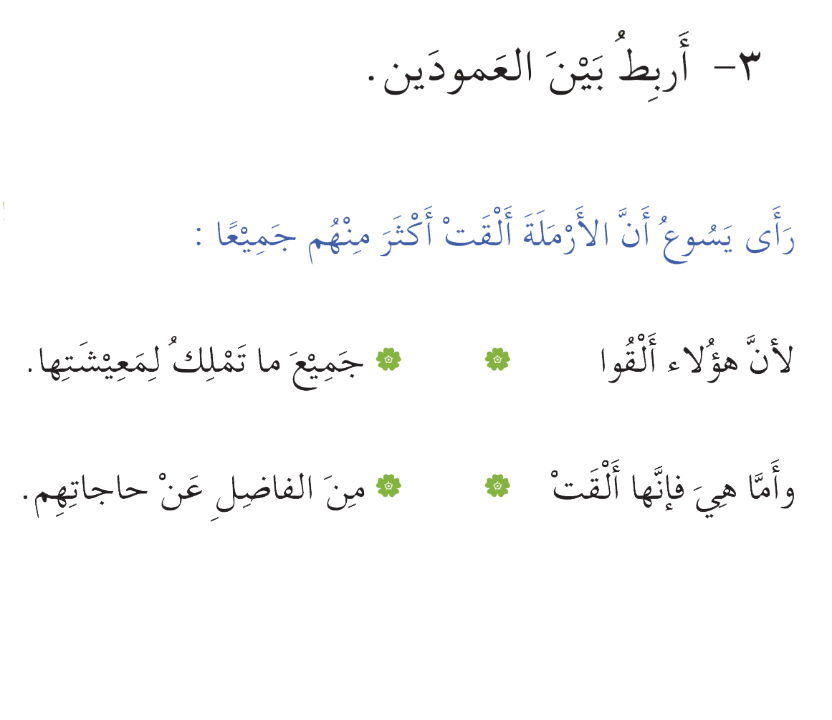 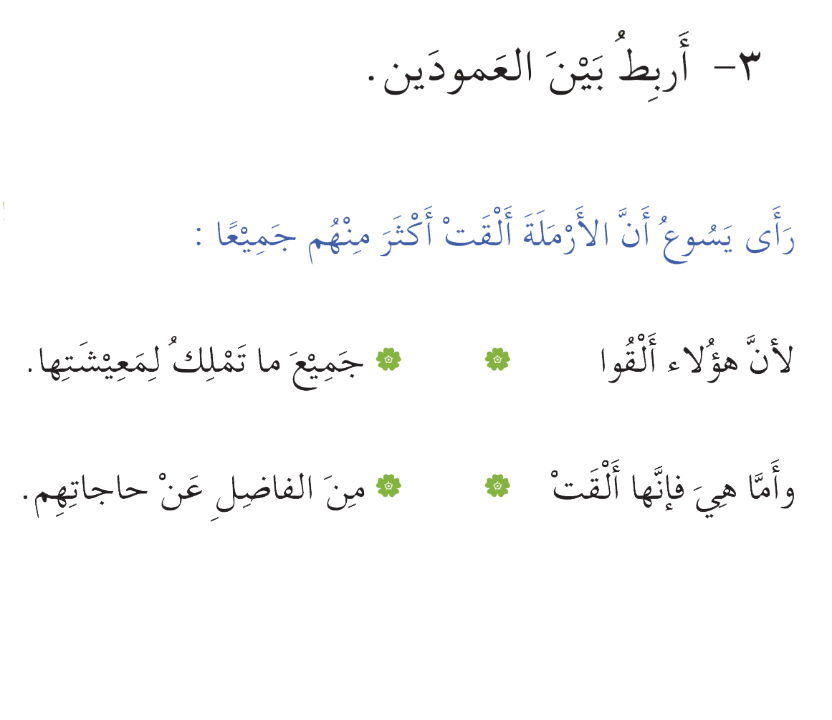 وهَلَّق بَدّي ياكُن تقولوا هَالجُمَل وَرايي ل حَتّى تِنحِفر بِقلوبكُن
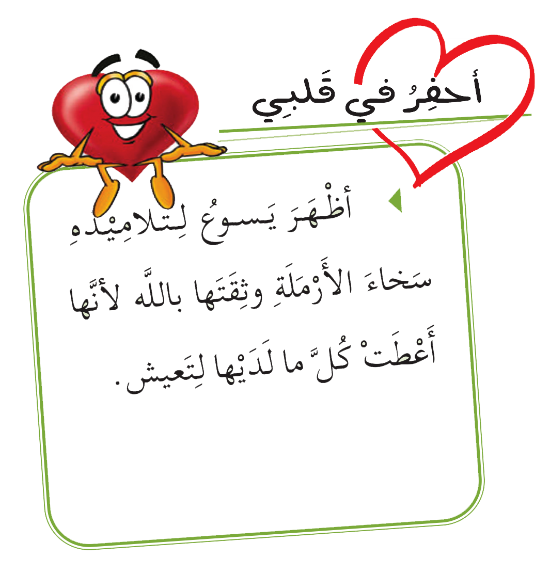 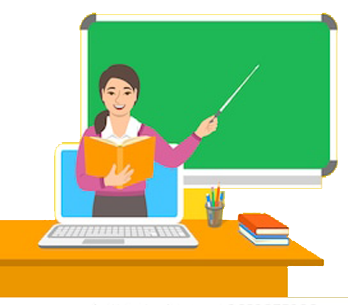 ومنِختُم لِقاءْنا اليَوم بِهالصّلاة وبهالتِّرنيمِة
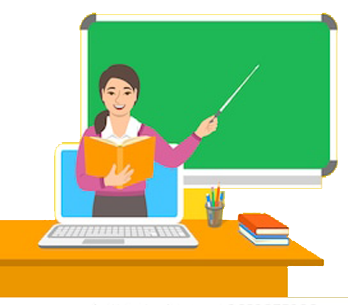 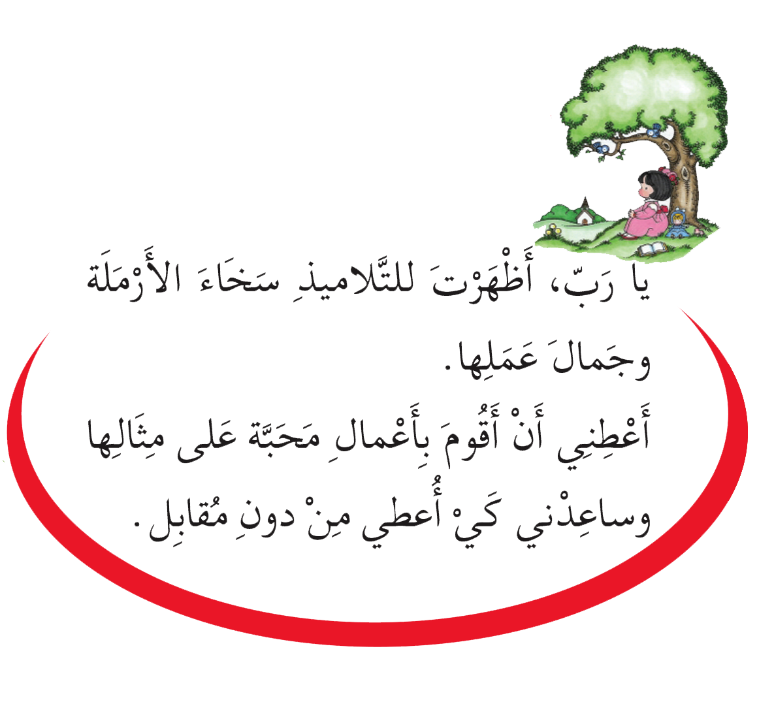 منِلتِقي بِالأسبوع القادِم. كونوا بِخير!
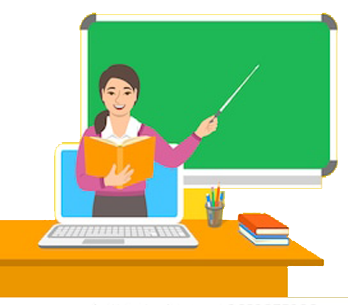